SIC Salutation 2015September 29, 2015
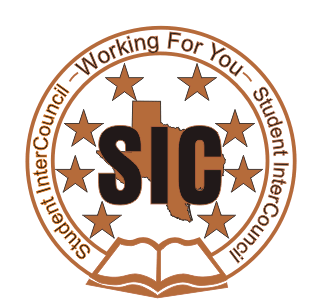 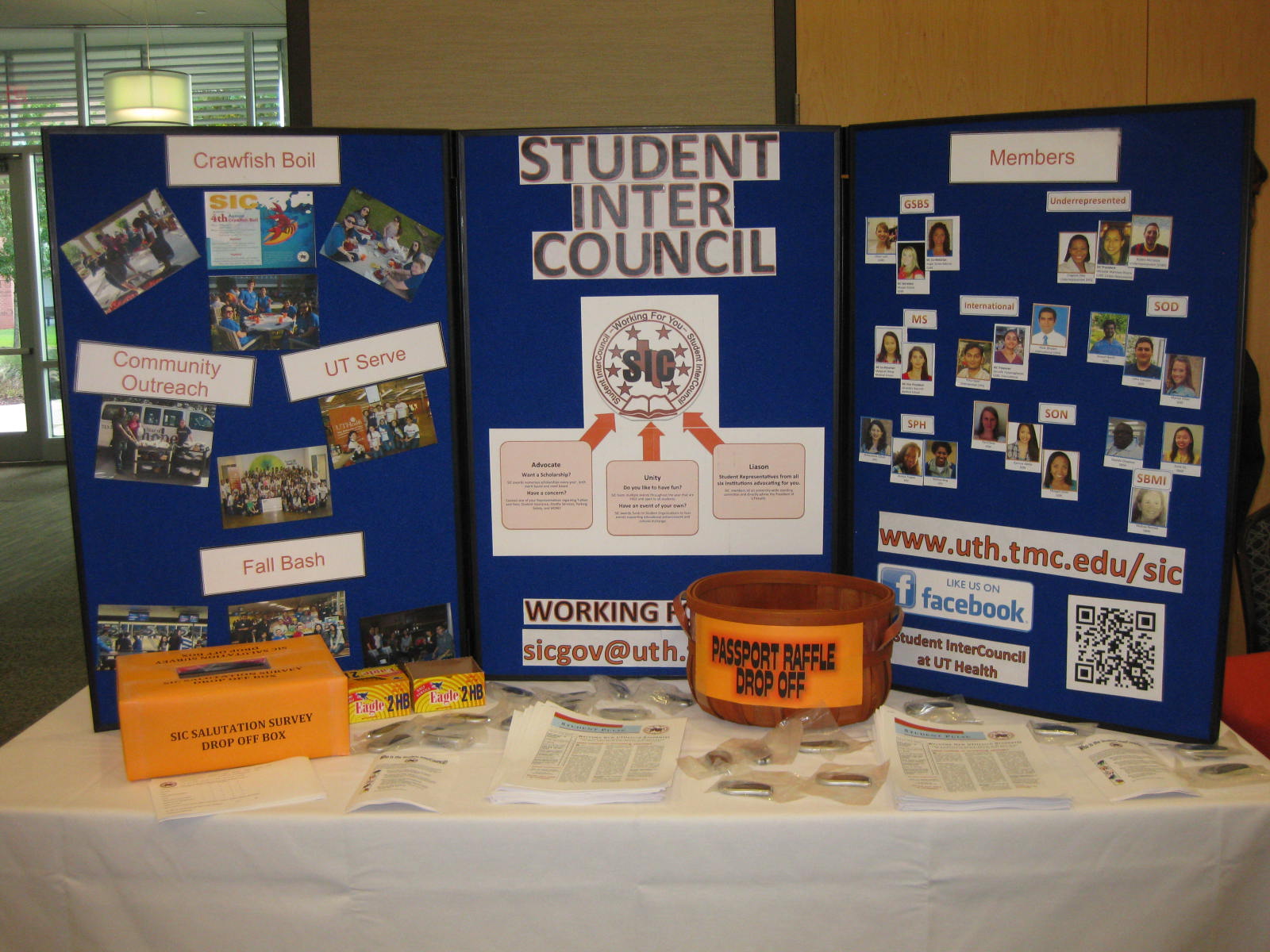 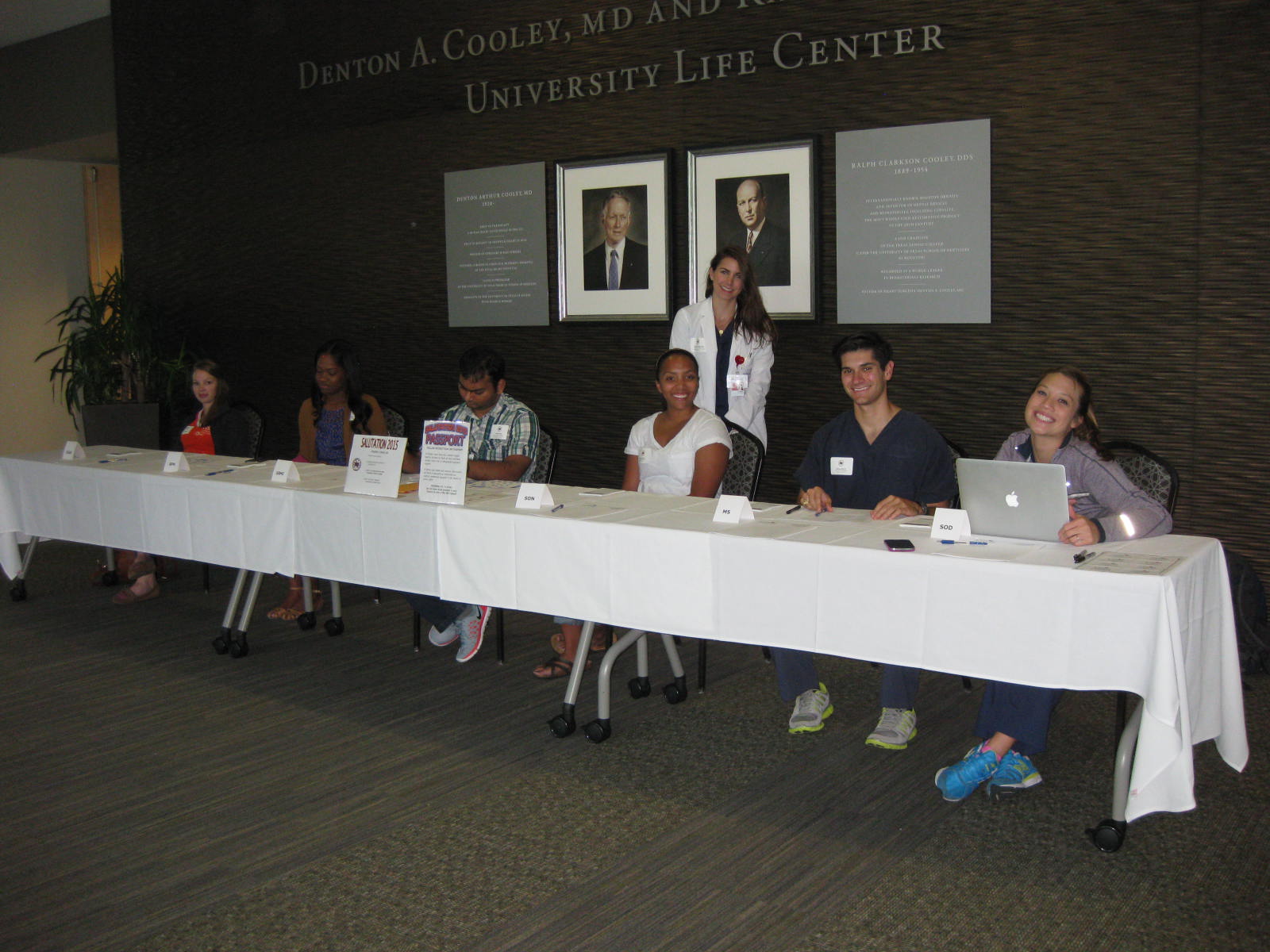 SIC Representatives ready to check in students at Salutation 2015!
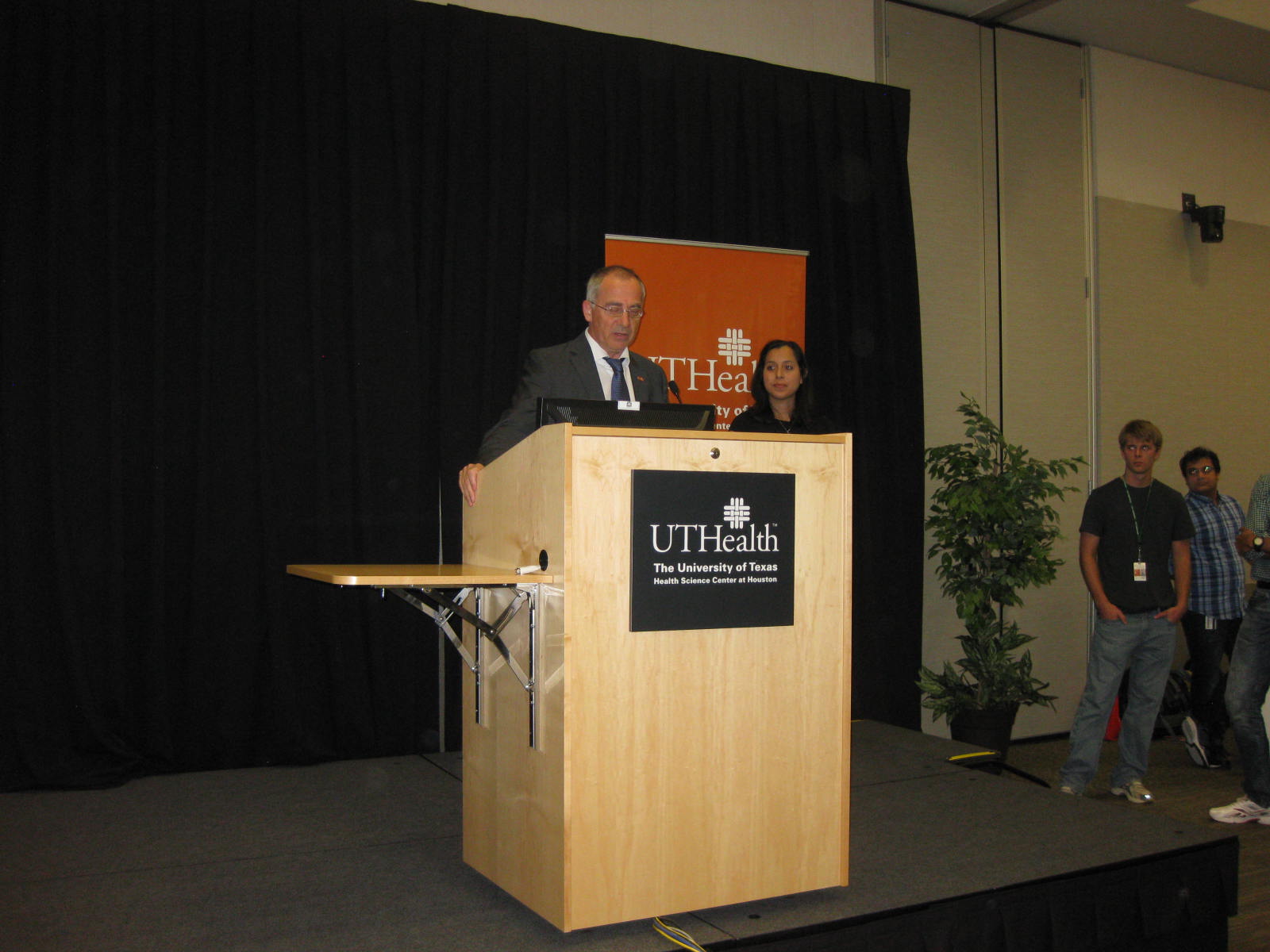 Dr. Giuseppe Colasurdo, UTHealth President, giving welcome to students at Salutation 2015!
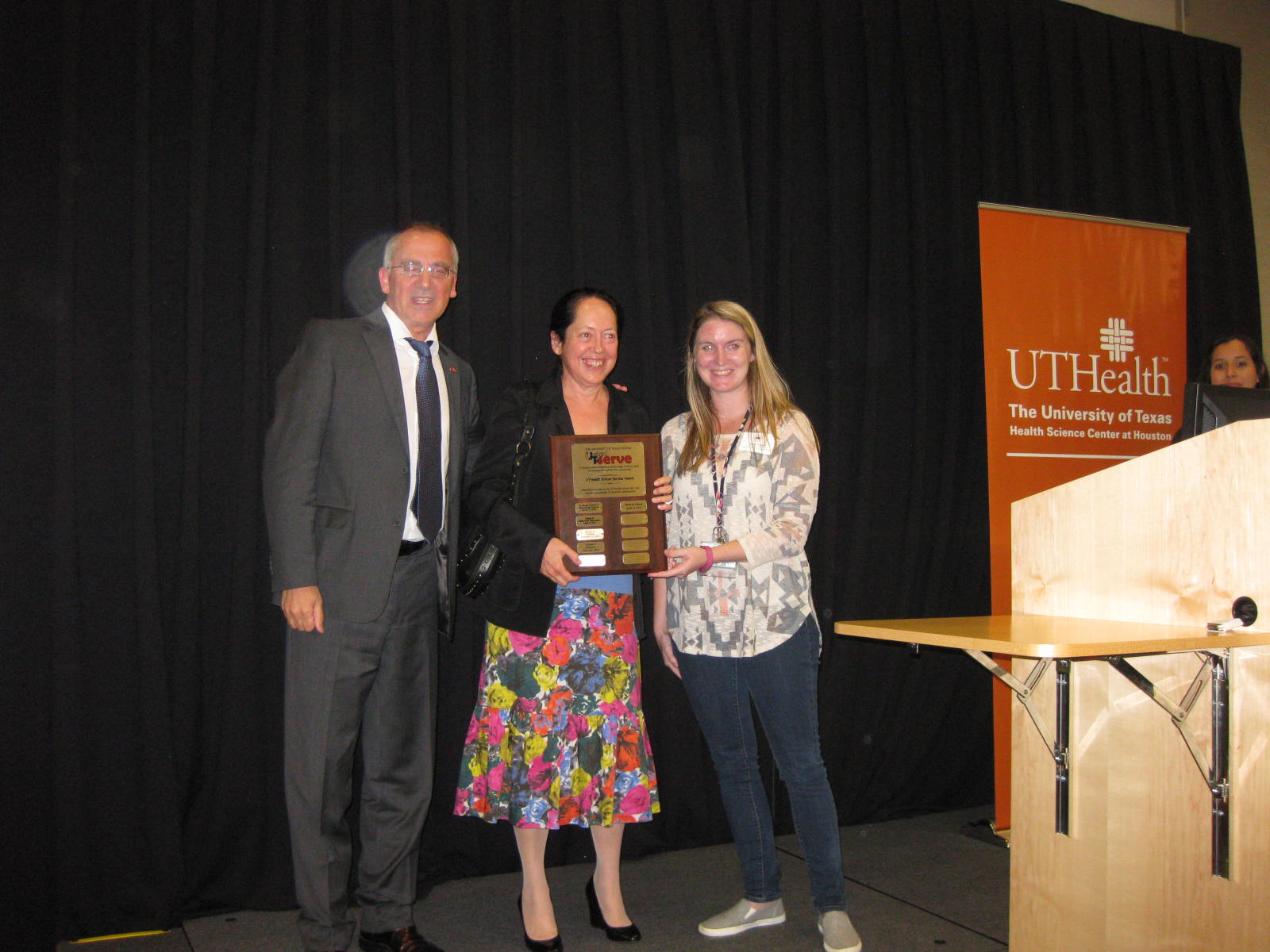 Medical School awarded the SIC Volunteer Service Award for 2015. Accepting award is Dr. Barbara Stoll, Dean, Medical School and Dr. Colasurdo, UTHealth President and prior Dean to the Medical School.
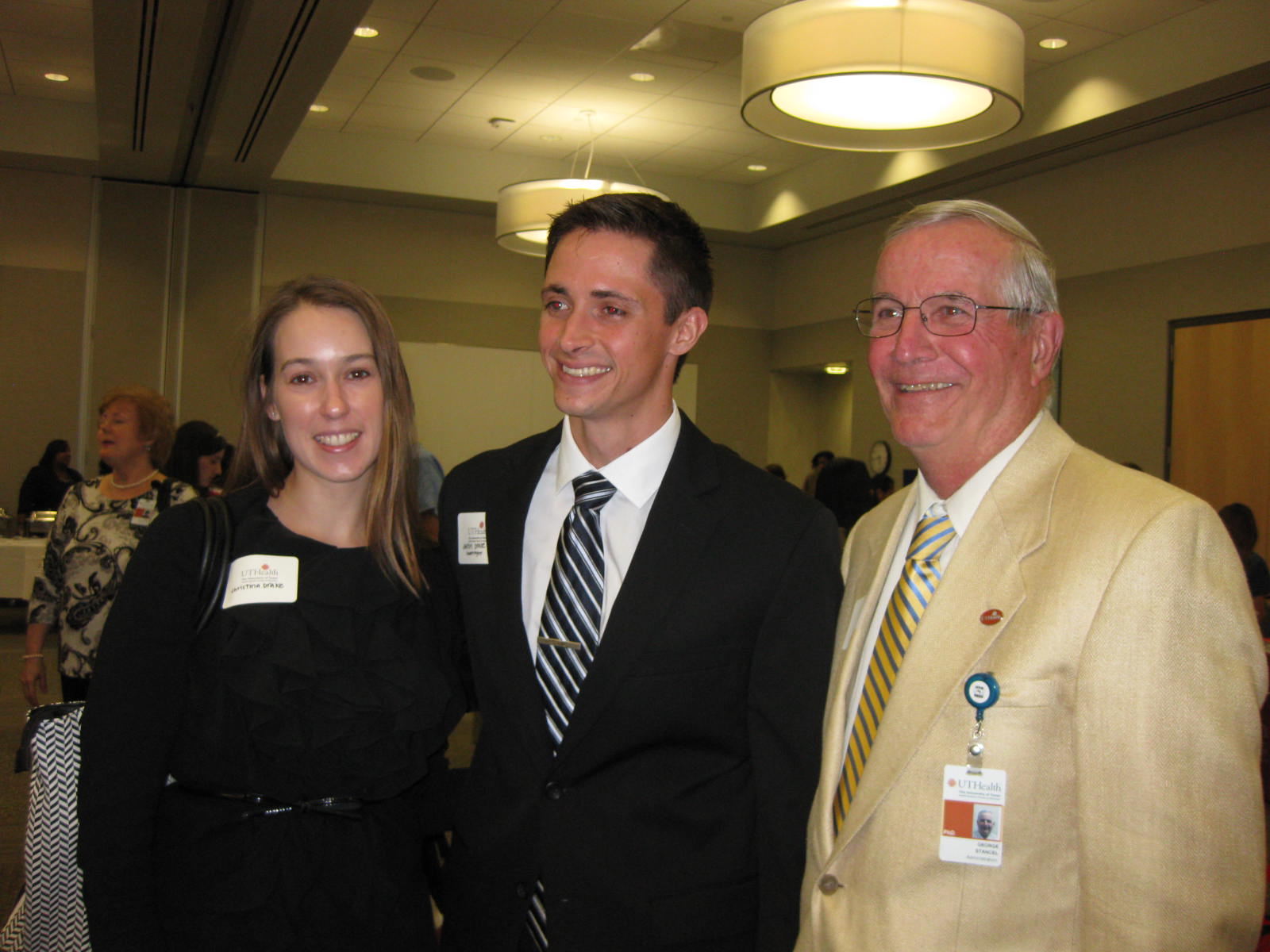 UT System Student Regent, Justin Drake with wife, Christine and Dr. George Stancel, UTHealth EVP for Academic and Research Affairs
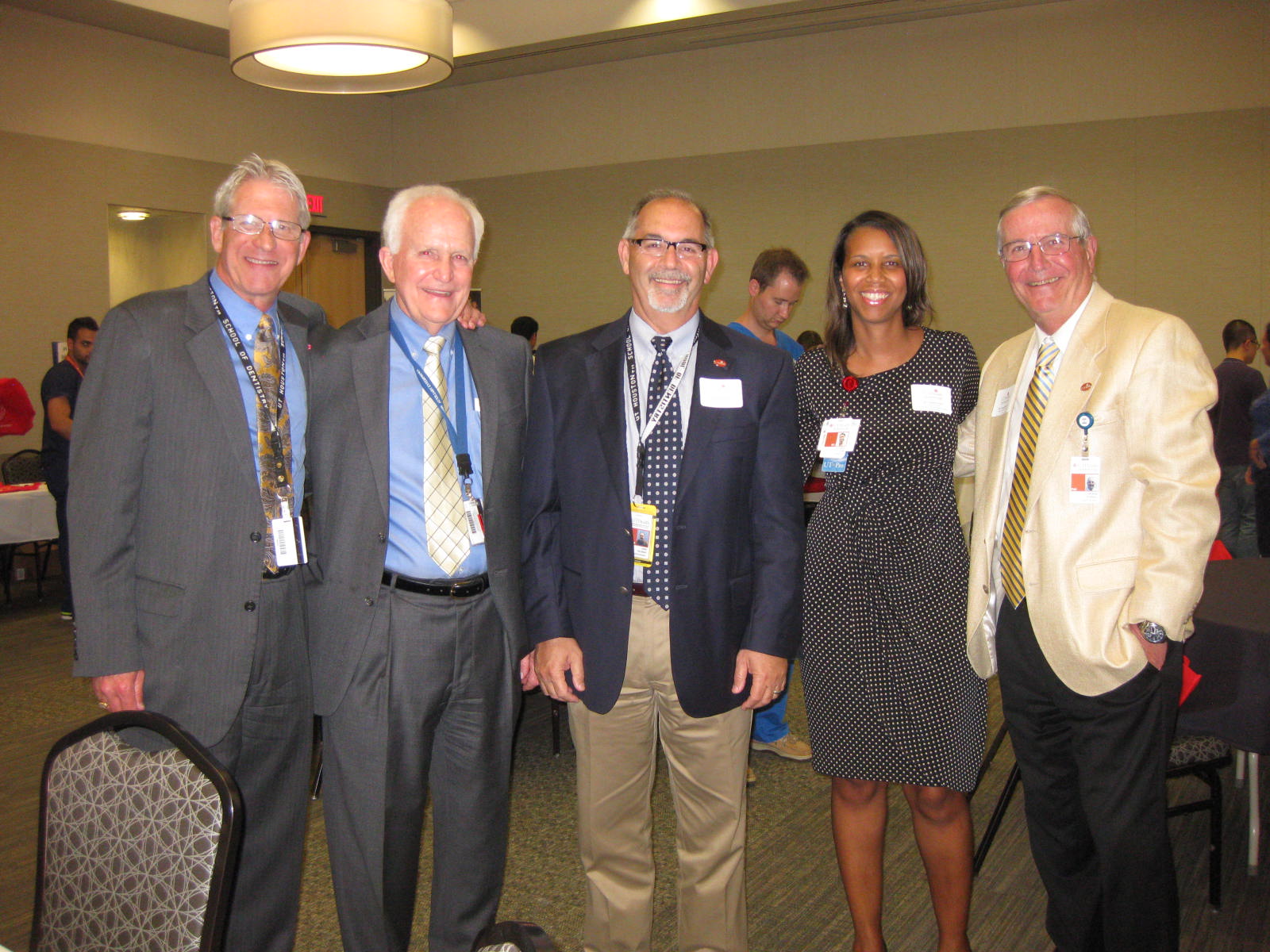 Left to Right: Dr. Phil Pierpont, Mr. Charlie Figari, Dr. John Valenza, Dr. LaTanya Love and Dr. George Stancel.  Executive leadership enjoying Salutation!!
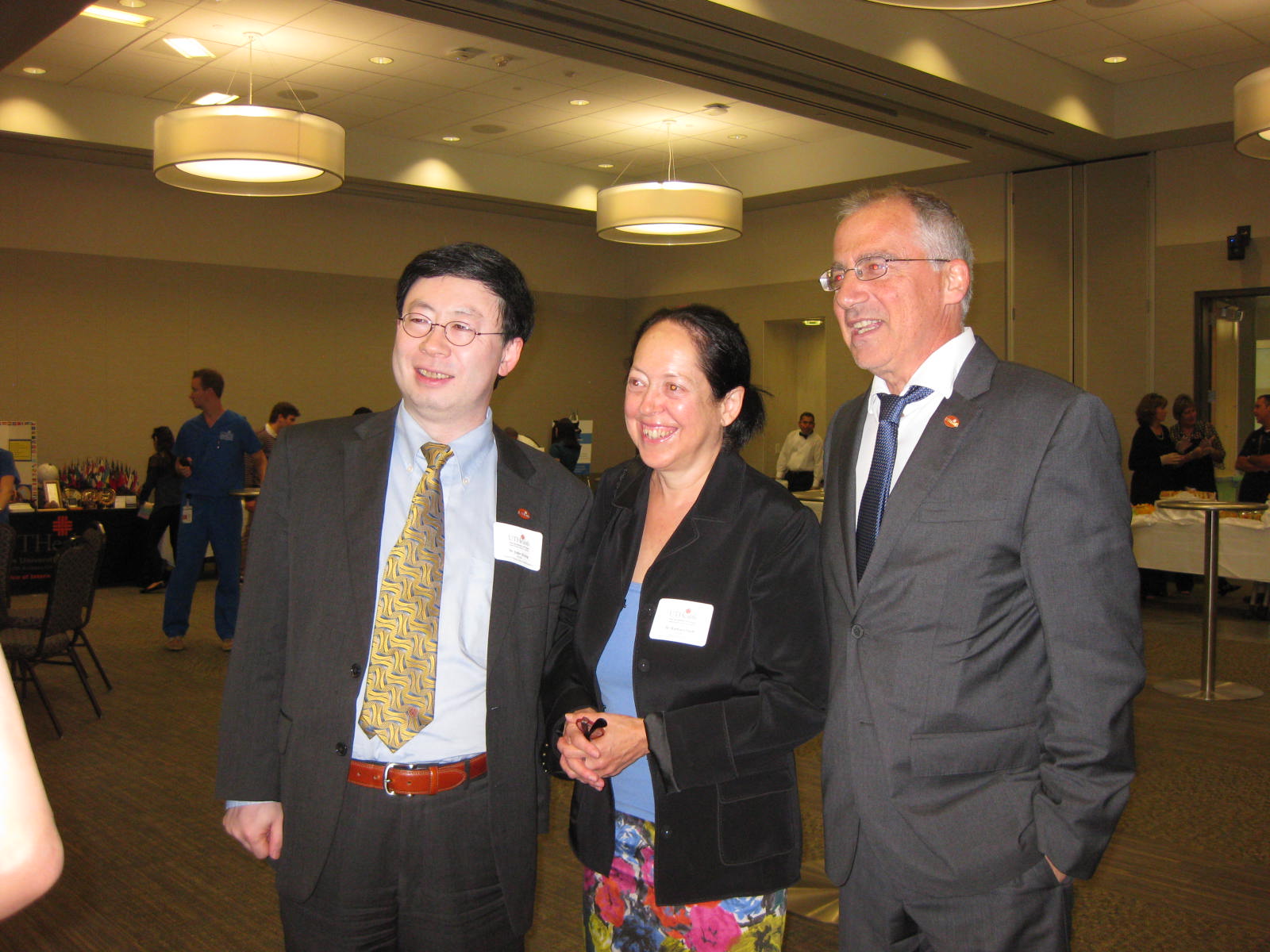 Dr. Jiajie Zhang, with Drs. Stoll and Colasurdo.
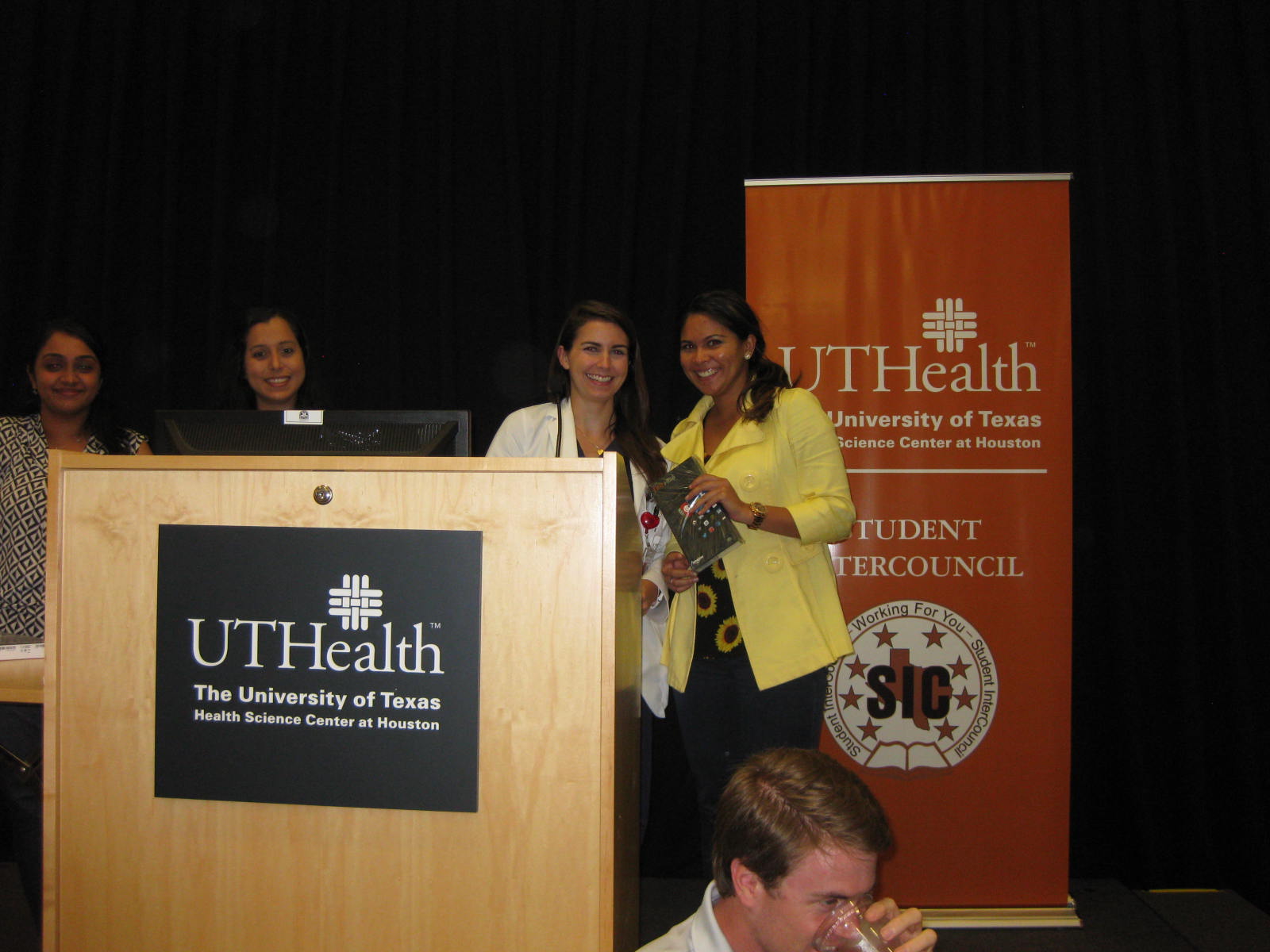 Fire HD Tablet Winner!
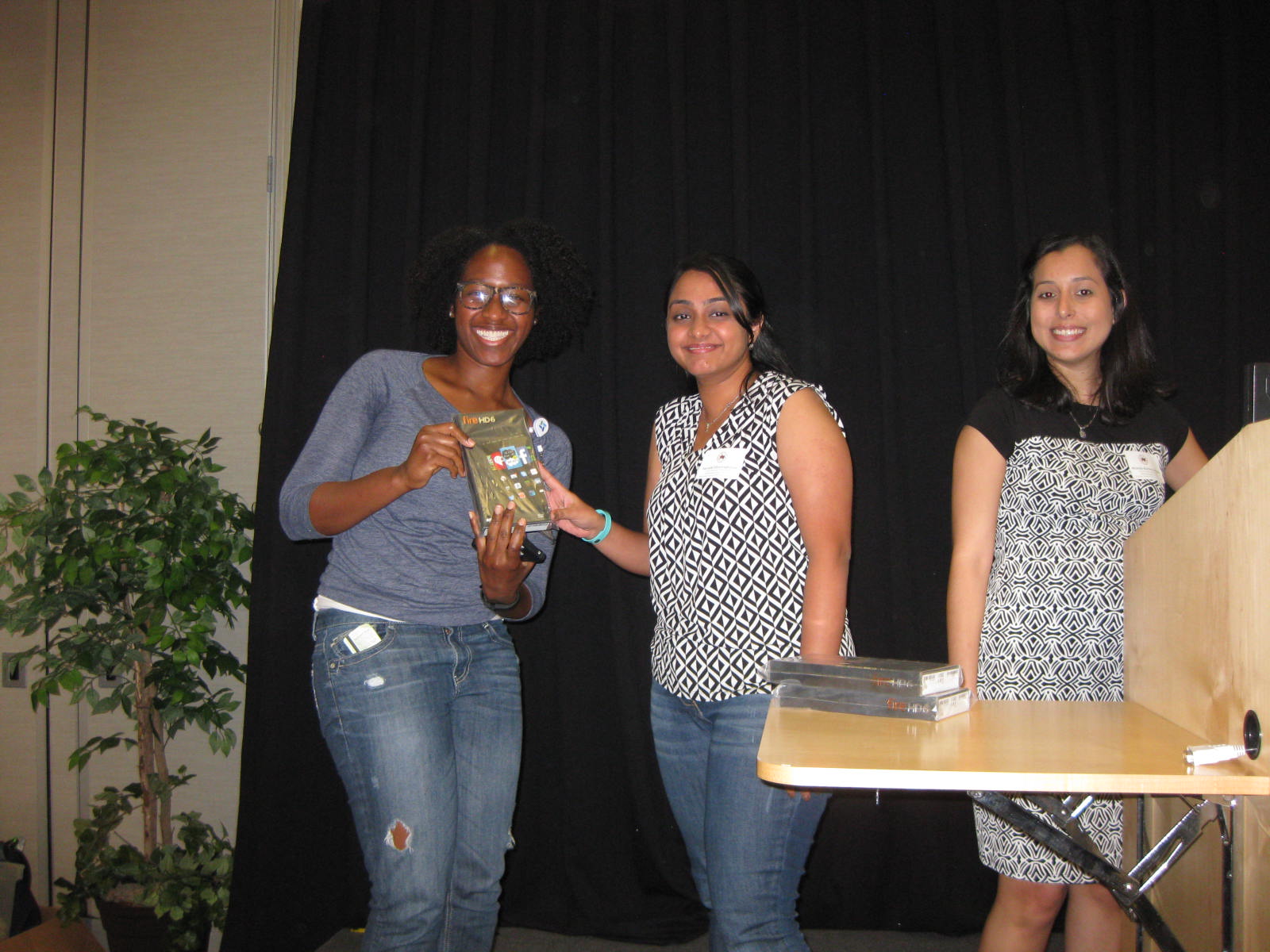 Fire HD Tablet Winner!
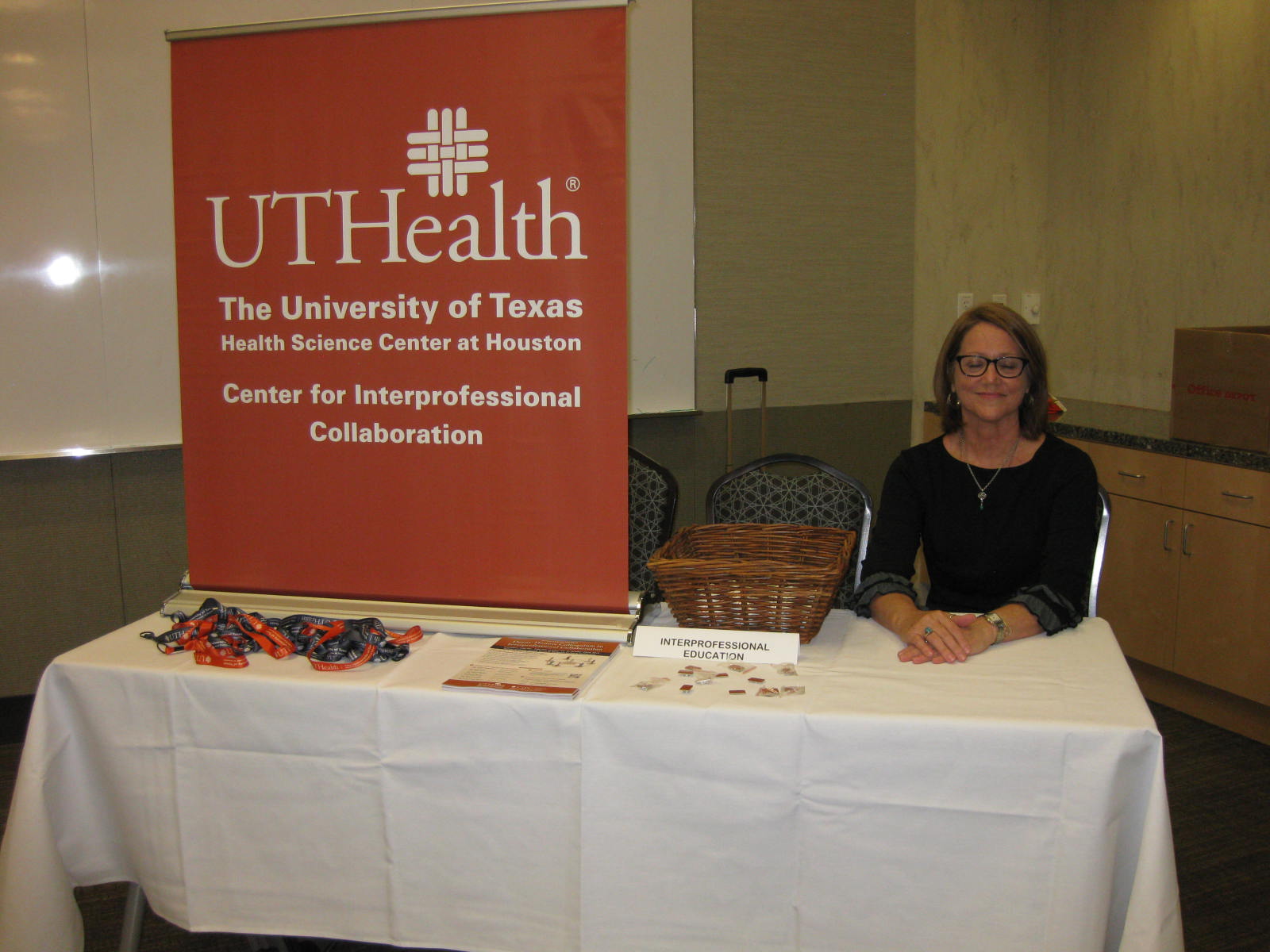 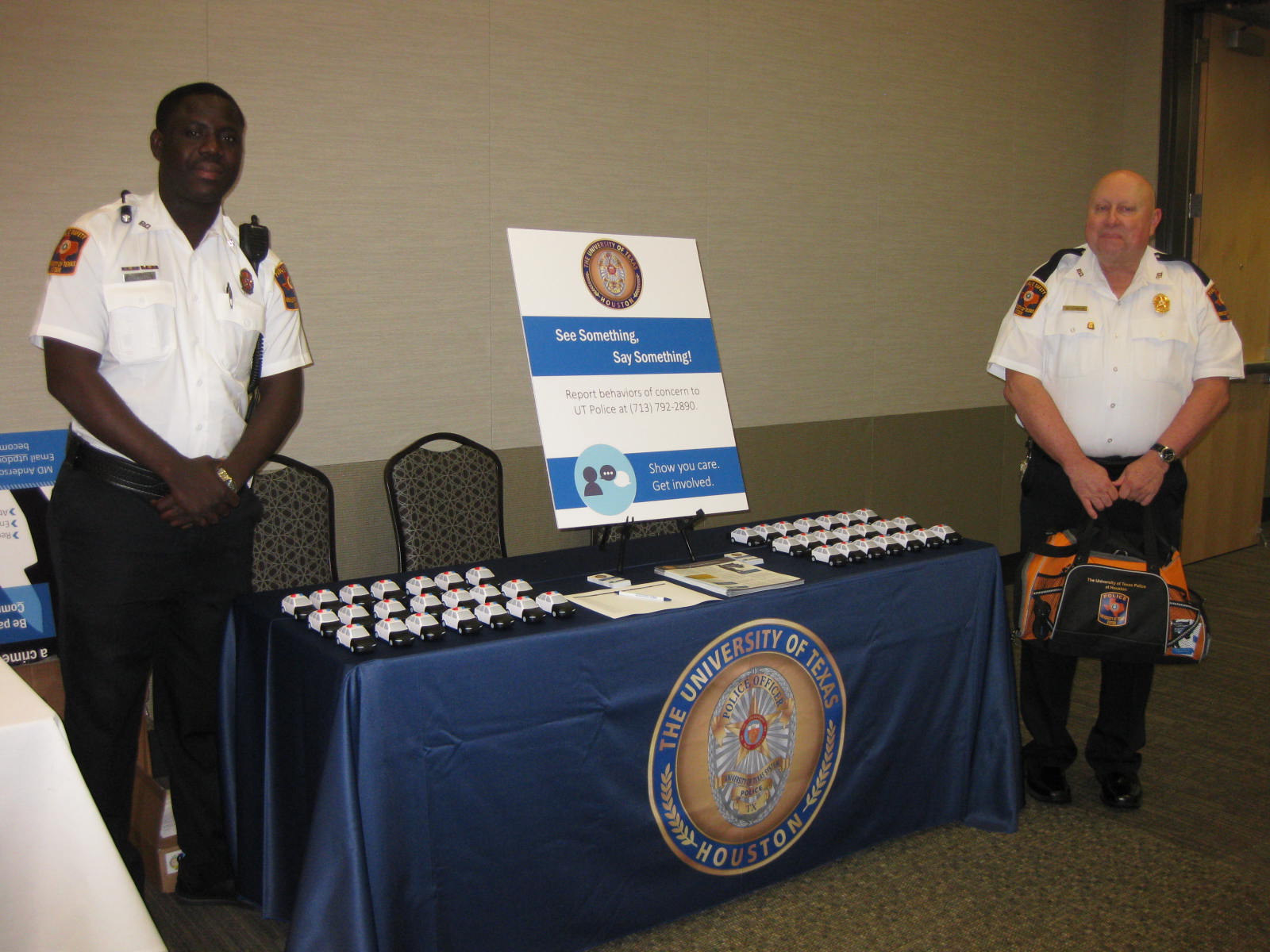 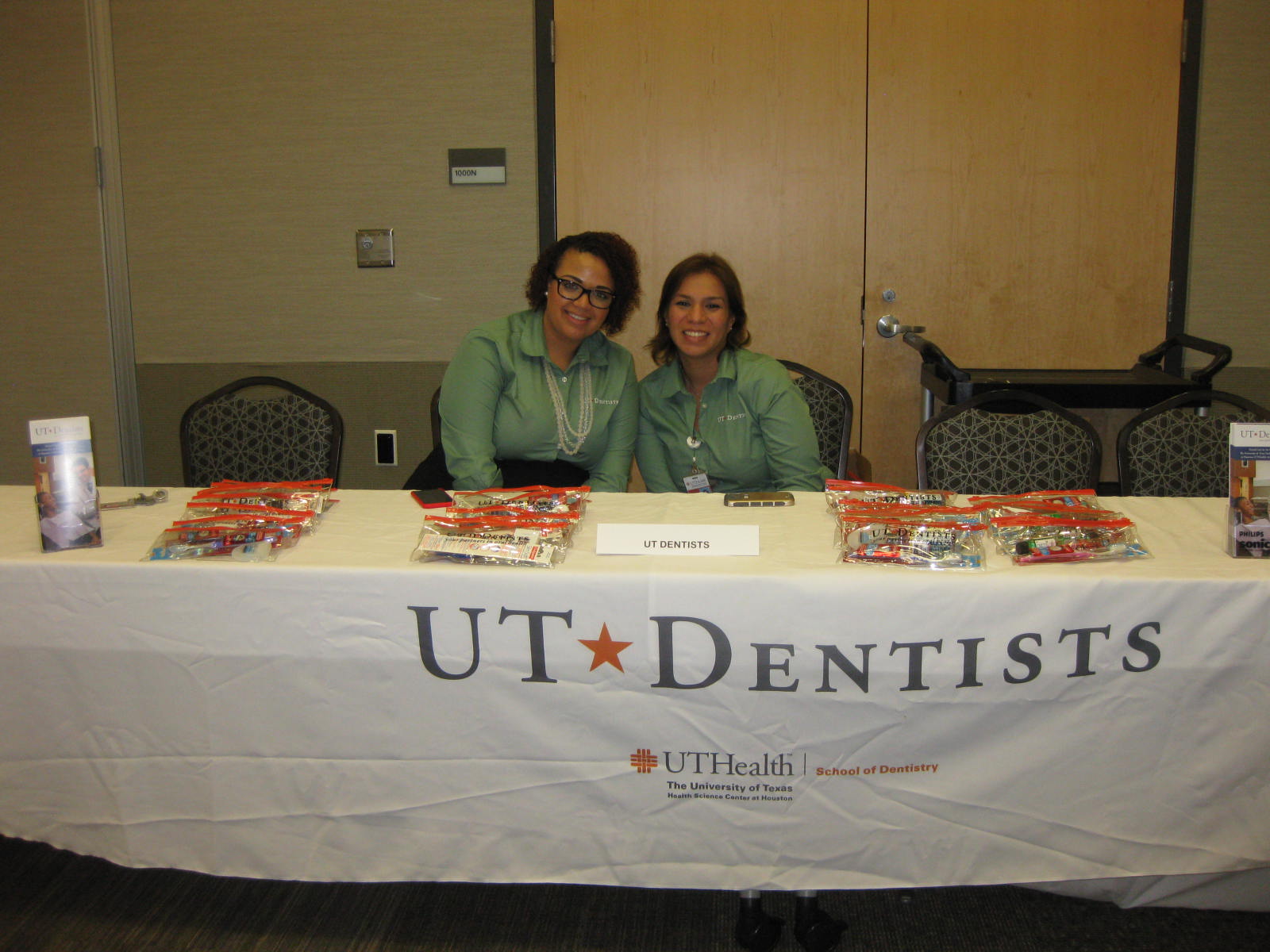 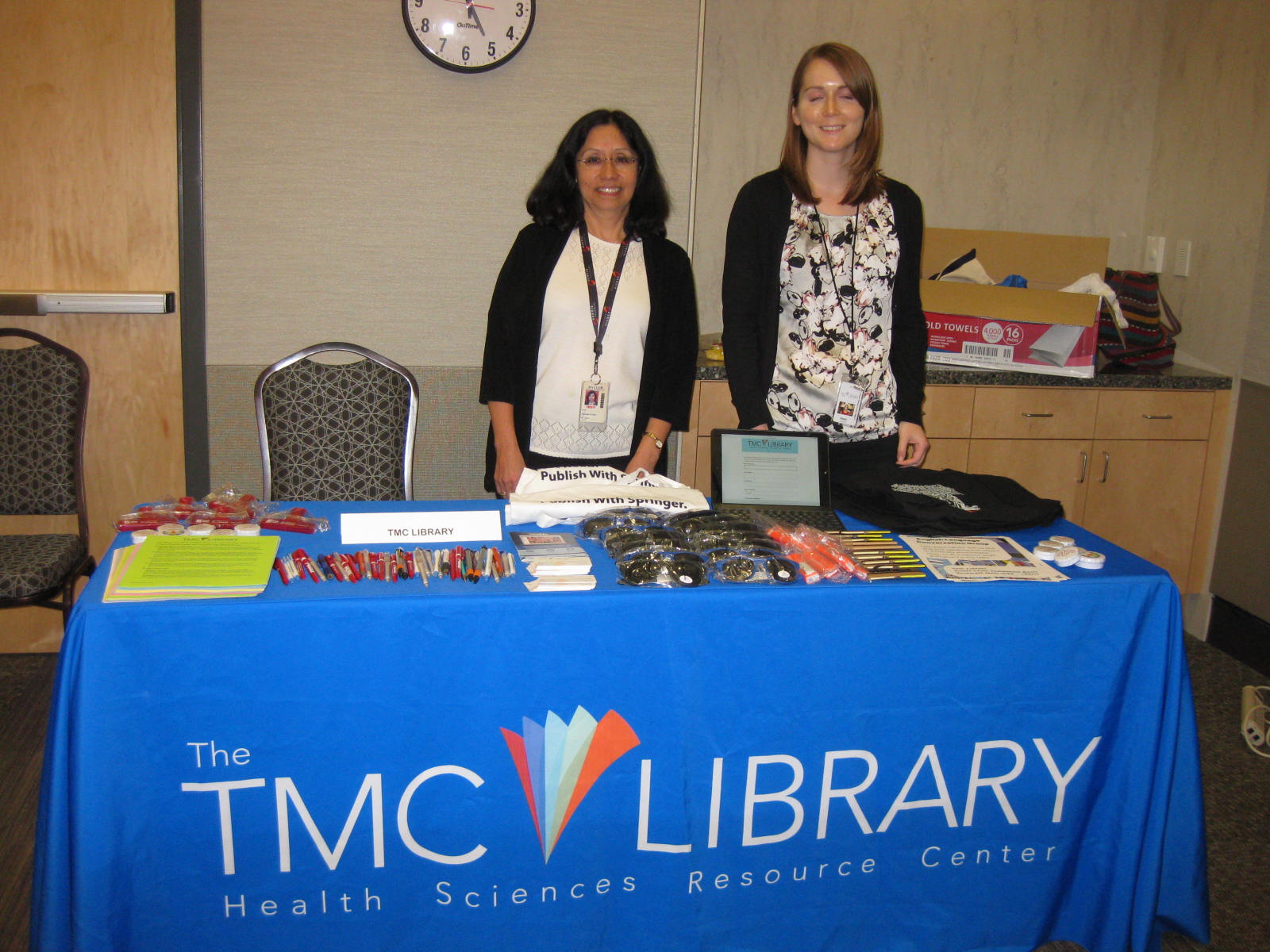 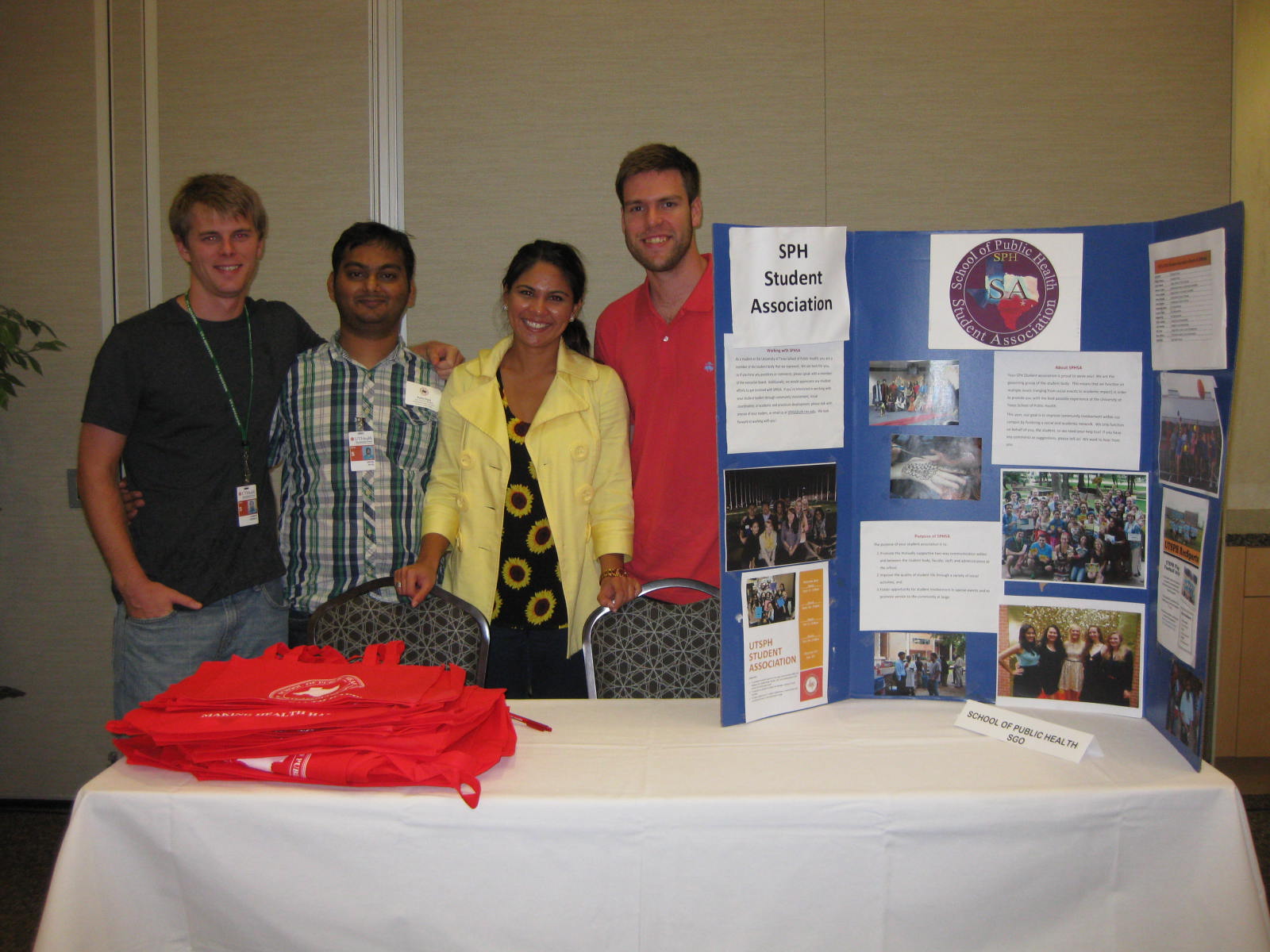 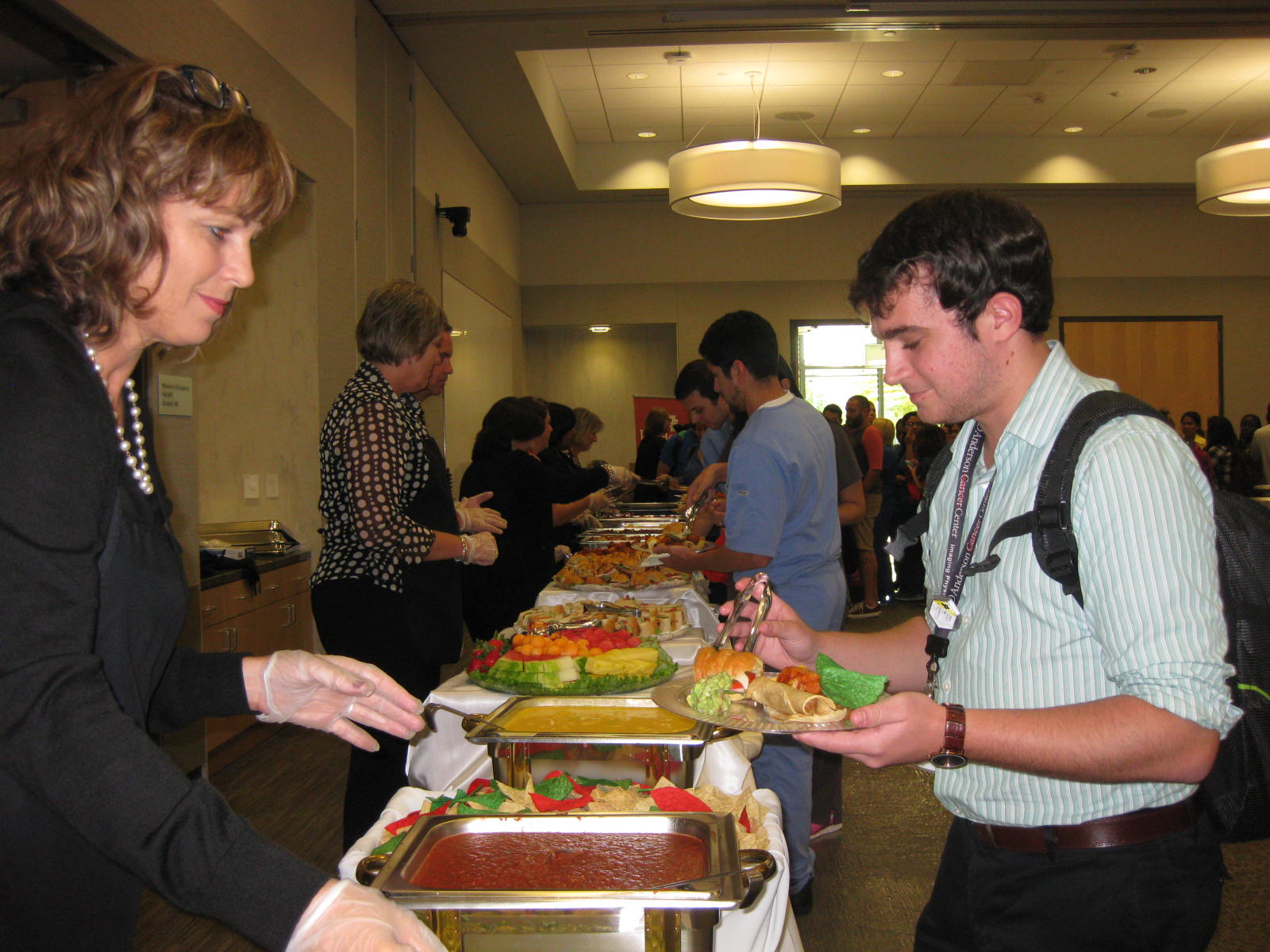 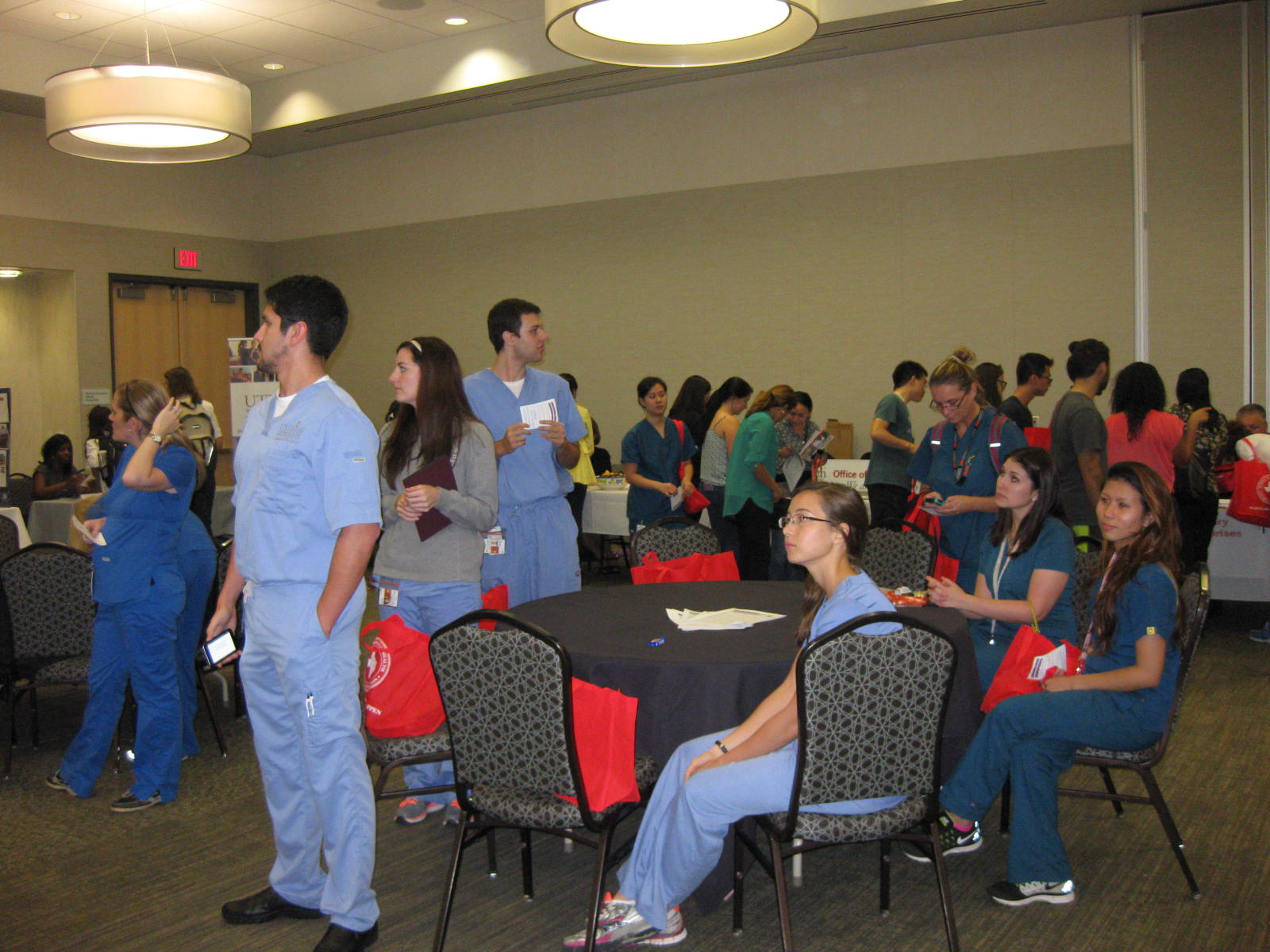 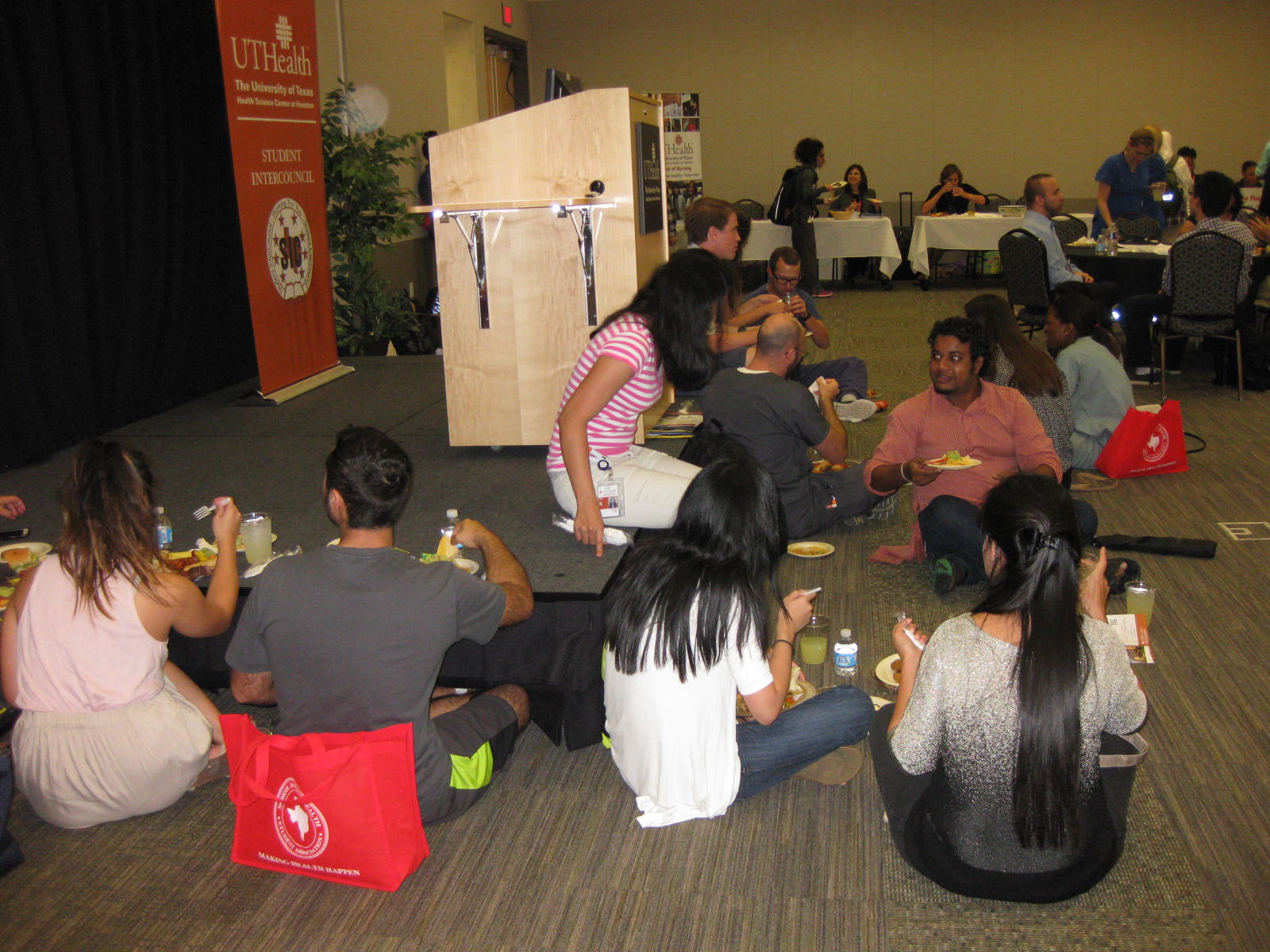 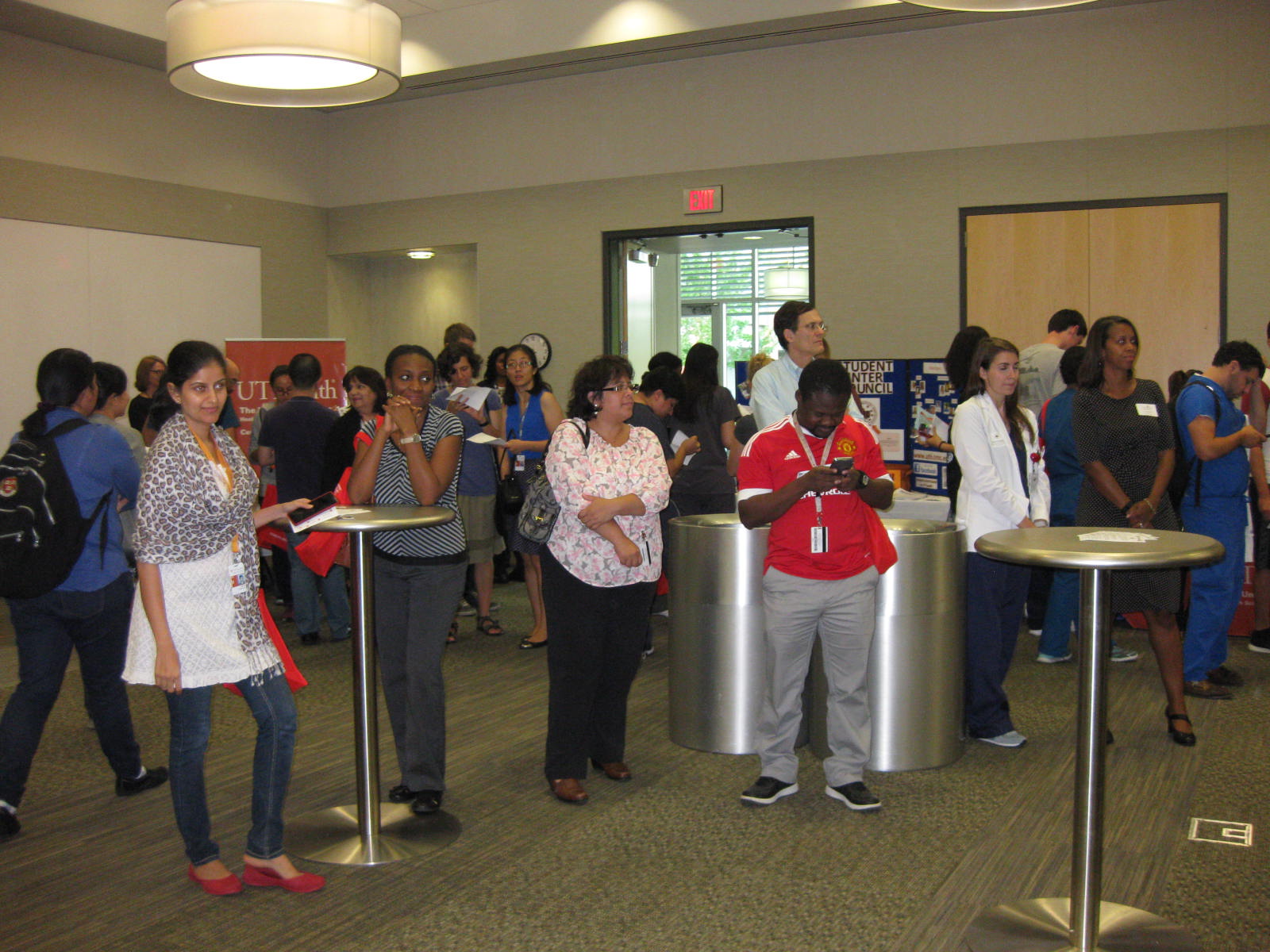 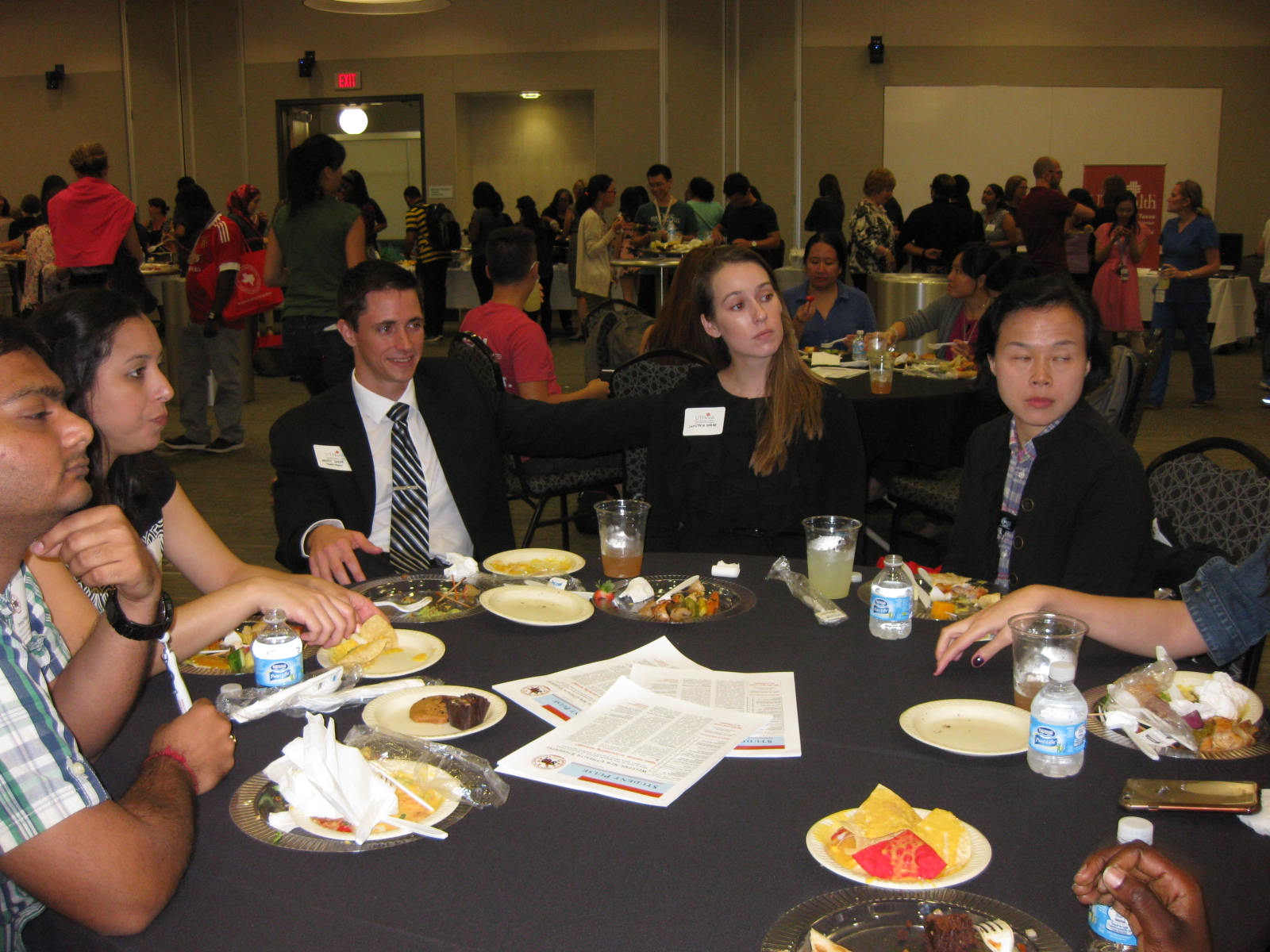 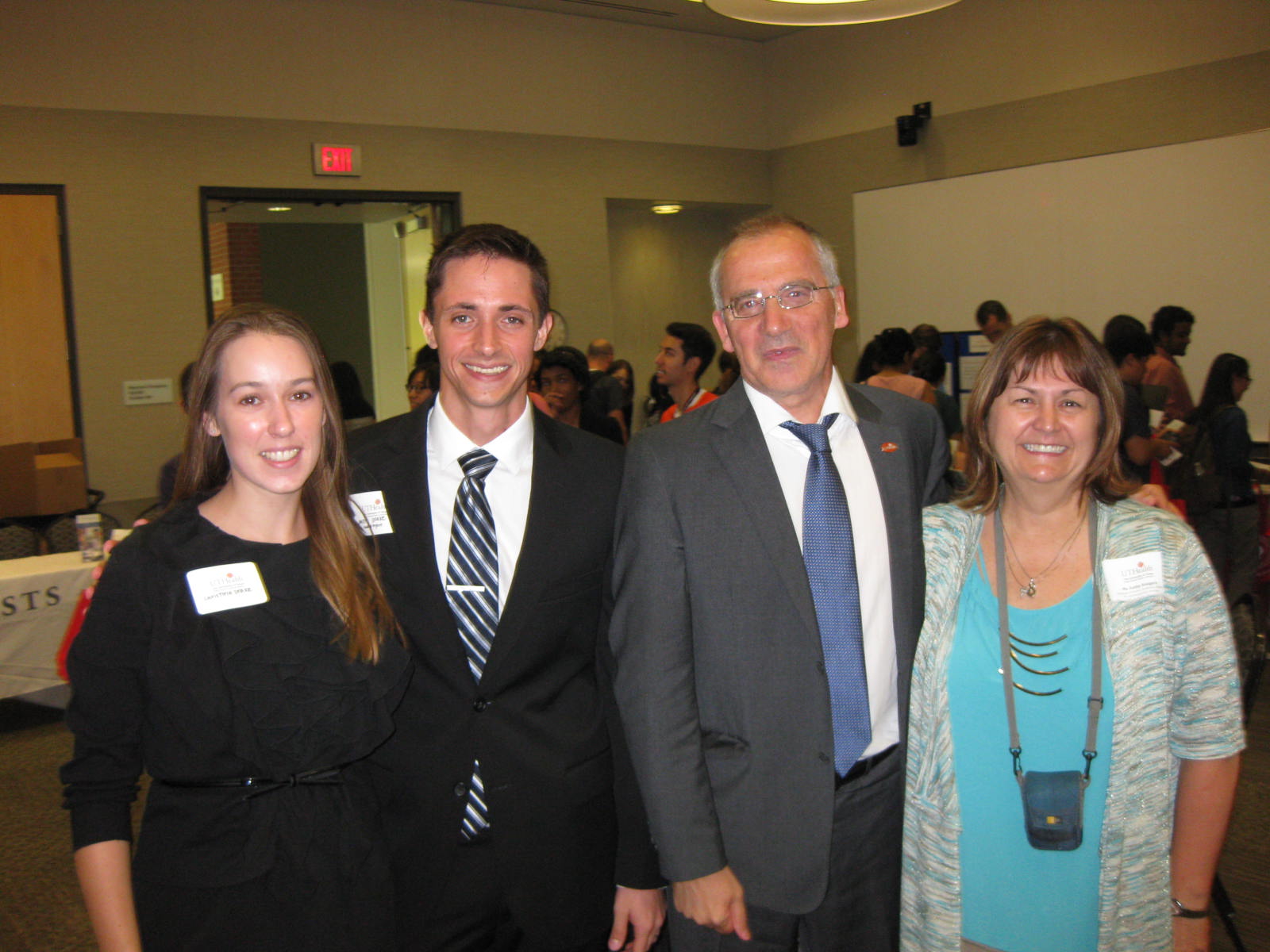 Left to Right: Christine Drake and Student Regent Justin Drake, Dr. Giuseppe Colasurdo, UTHealth President, and Kathy Rodgers, SIC Administrative Advisor.

			 SEE YOU NEXT YEAR!!!